１分計
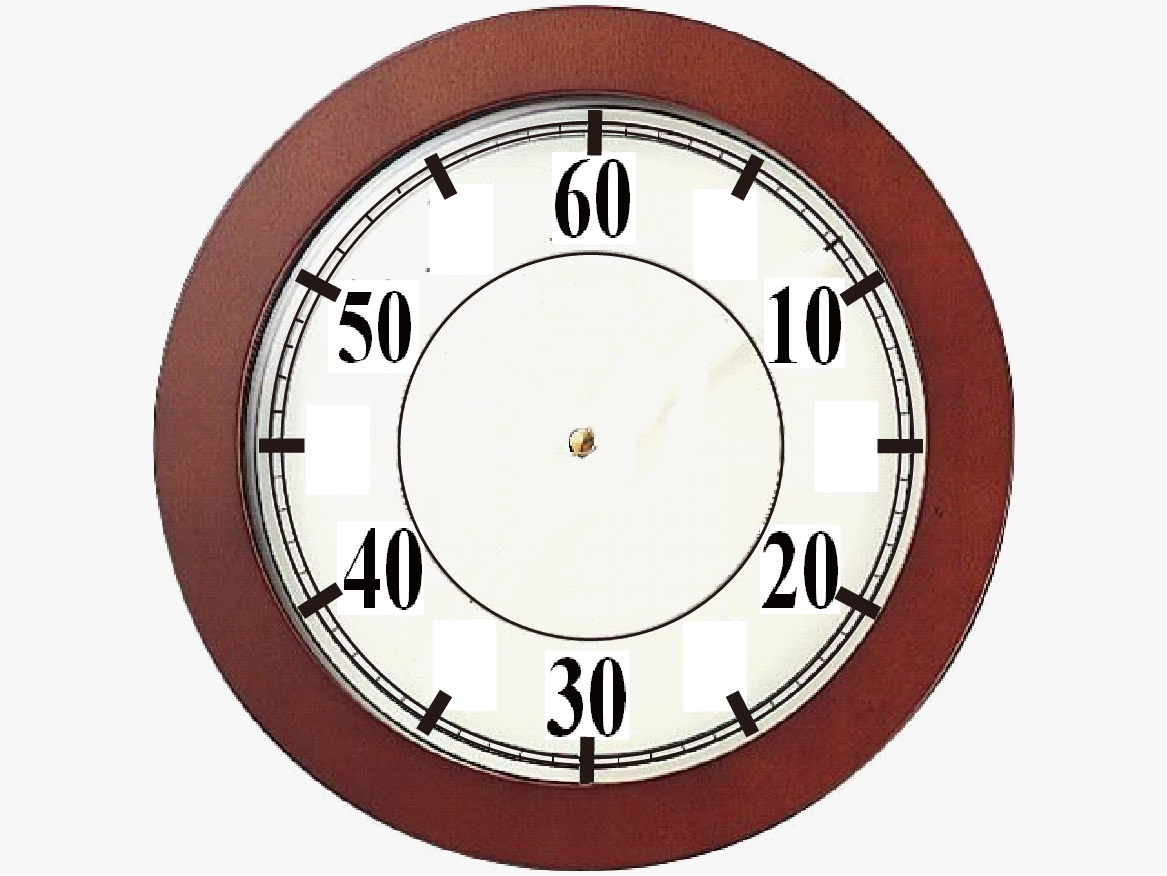 AmericanClock
Timer One